The increasing dominance
of teams
Linh Tran
1
Overview
Previous Work
Motivations
Data and Methods
Results
Conclusions
Future Works
2
Previous Work - Overview
Research and projects are shifting toward teamwork.
Papers written by teams have higher impact than those done by single authors.
Team research dominate the top of the citation distribution in most fields.
3
Previous Work - Data and Methods
19.9 million research articles and 2.1 million patents records.
5 fields with almost 300 subfields from 1950 to 2000.

Relative team impact:
4
Previous Work - Results
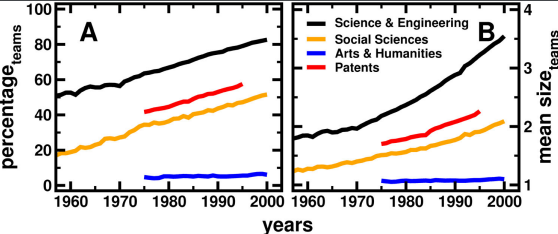 5
Previous Work - Results
Sciences and engineering:
RTI = 1.7 in 1955.
RTI = 2.1 in 2000.
Similar upward trend in citation is also seen in all other fields.
6
Motivations
With the growth of science and technology these days, research is typically done with collaboration among people from different fields.

Claim: The ratio between research papers done by teamwork and individuals has increased significantly for teams in recent years.
7
Data and Methods
Institute of Electrical and Electronics Engineers
110,000 scientific articles during 2010 - 2020
10,000 most cited papers per year
Science and engineering fields
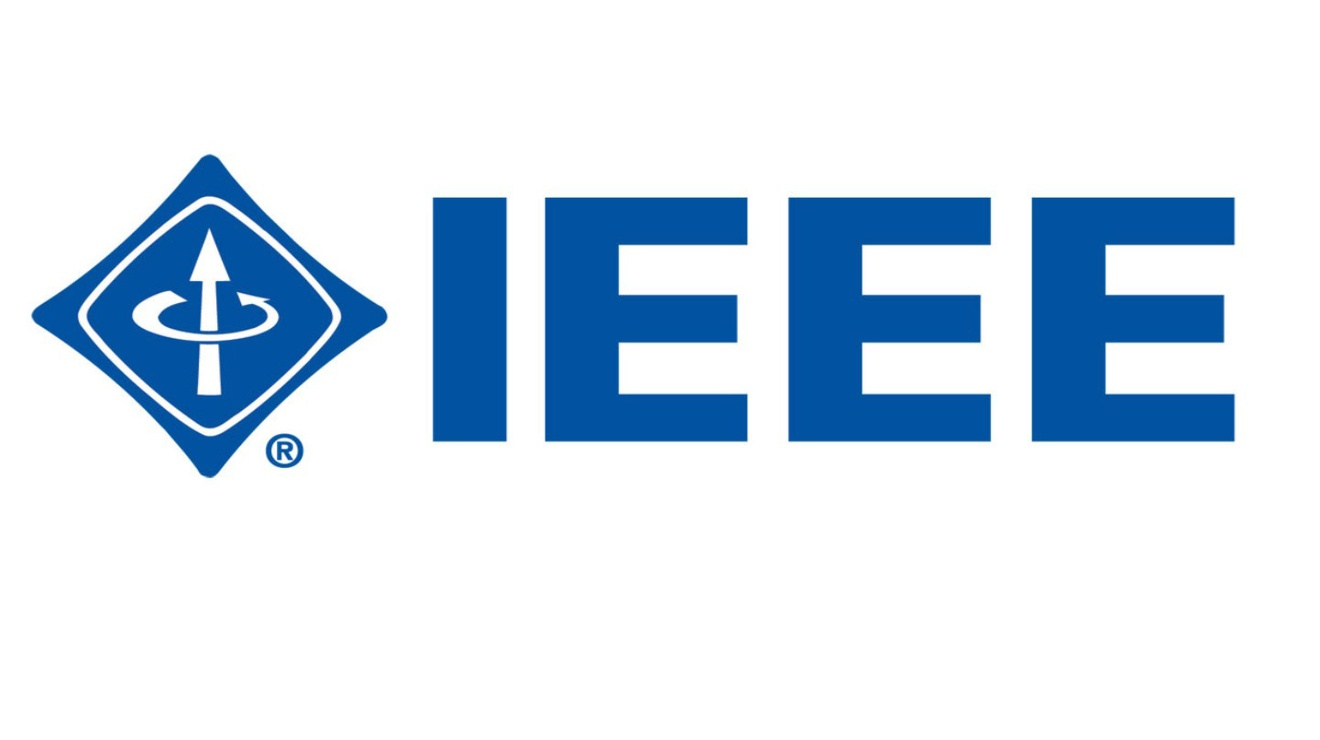 8
Data and Methods
Collect data using Python and Selenium
Ratio of team-authored and single-authored work
Mean team size
Relative team impact (RTI)
9
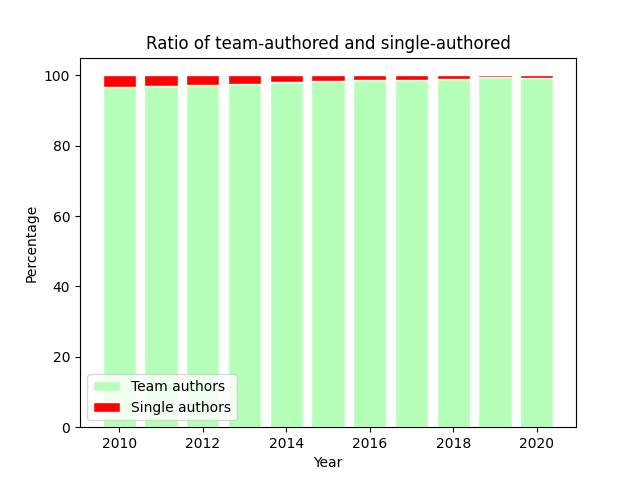 Results
More than 95% are team authors.
Team author trend grows every year.
Increase by more than 10% since
the previous study.
10
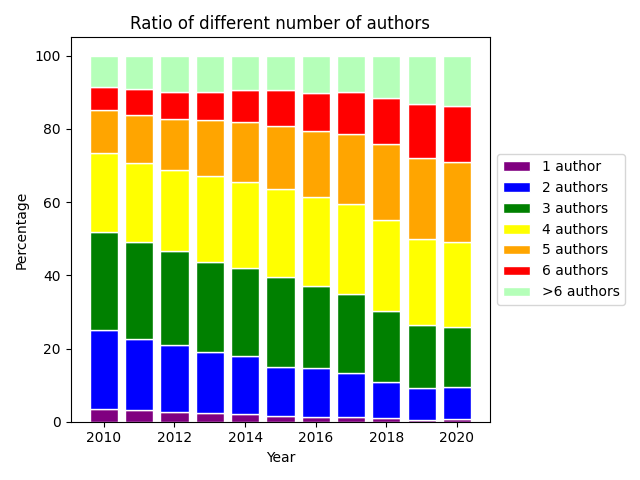 Results
Mostly 3 or 4 authors in the first
first 5 years.
Shifting to 4 or 5 authors in the
next 5 years.
10% papers with >6 authors
11
Results
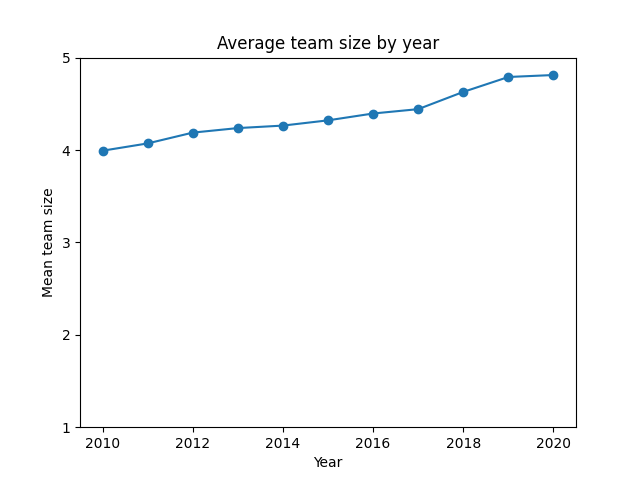 Mean team size also increases
every year.
Grows from 3.5 since 2000 as
illustrated in the previous study.
12
Results
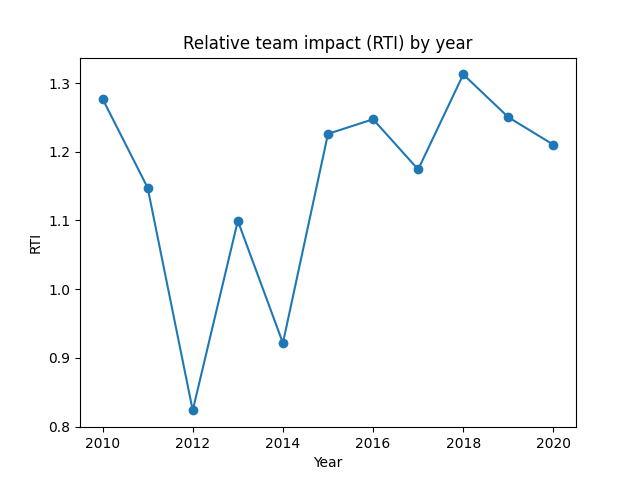 Team authors have higher impact
most of the time.
However, RTI drops significantly
compared with previous study
(1.7 in 1955 and 2.1 in 2000).
13
Results
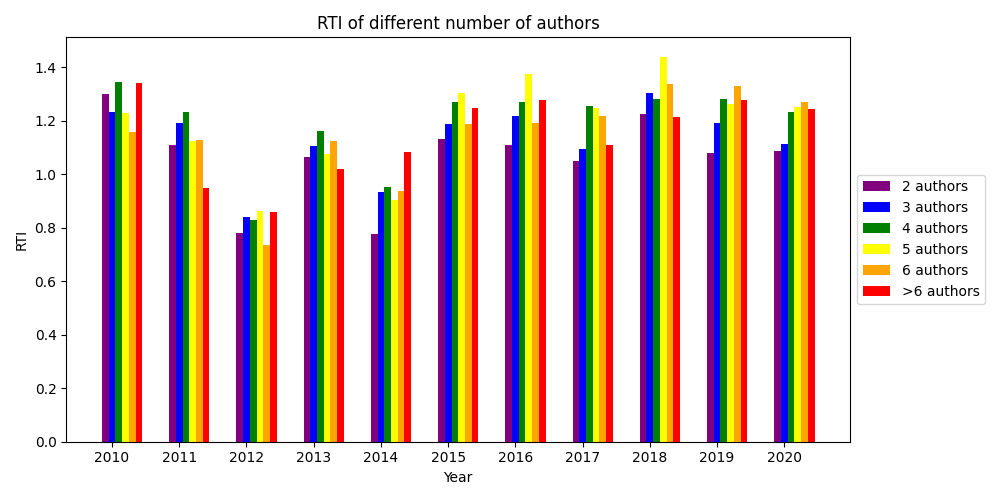 Optimal # authors:
first 5 years: 4
next 5 years: 5
14
Conclusions
There is a significant growth toward team-authored work with larger mean team size compared with previous study as predicted.
Team research papers do not always receive more citations than solo-authors, but they do show a tendency to produce more highly cited work most of the time.
15
Future Works
Larger data sets
Different fields with subfields
Analyze the drop of RTI
16
Thank you for your attention!
Citation
Wuchty, S., Jones, B. F., & Uzzi, B. (2007). The Increasing Dominance of Teams in Production of Knowledge. Science, 316(5827), 1036–1039.
17